Sage Bionetworks Mission
Sage Bionetworks is a non-profit organization with a vision to create a “commons” where integrative bionetworks are evolved by contributor scientists with a shared vision to accelerate the elimination of human disease
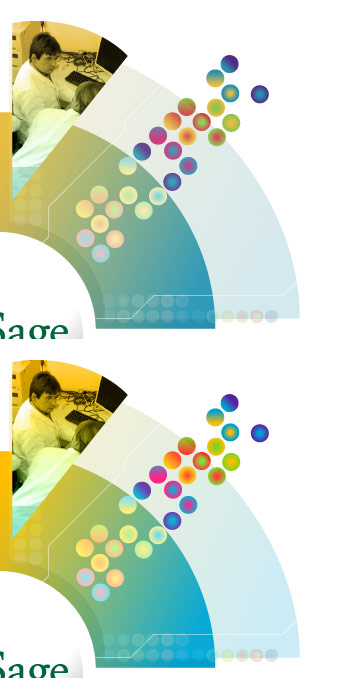 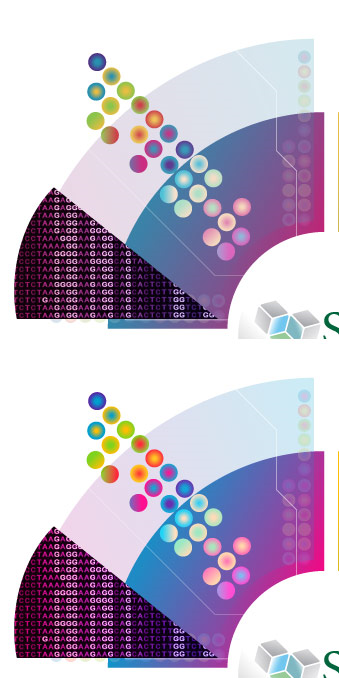 Building Disease Maps
Data Repository
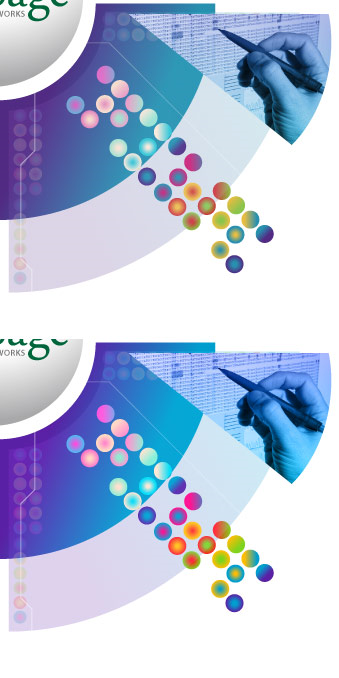 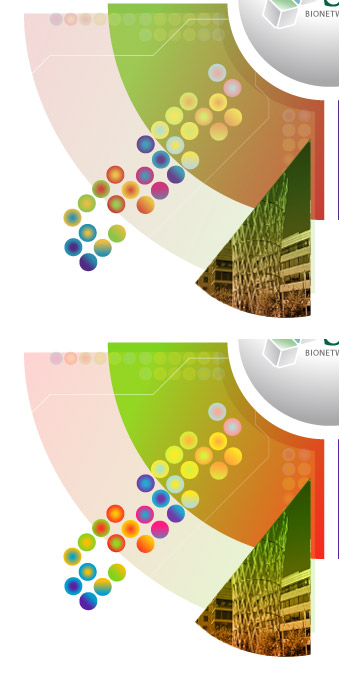 Commons Pilots
Discovery Platform
Michael Kellen
Director of Technology
Need: Community-based analysis is required to build accurate models of disease
?
?
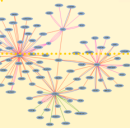 Clinical 
Improvement
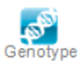 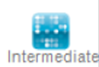 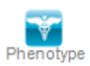 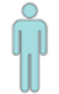 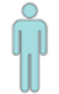 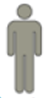 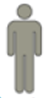 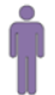 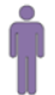 Within the analytical community:
Quality assessment of data, tools and models
Reproducibility of models
Reusability of data
Validation of models across multiple disease models and patient subtypes

Across the field of biology:
Validation of model predictions in experimental/clinical setting
Accelerated pace towards improved therapeutic development
Watch What I Do, Not What I Say
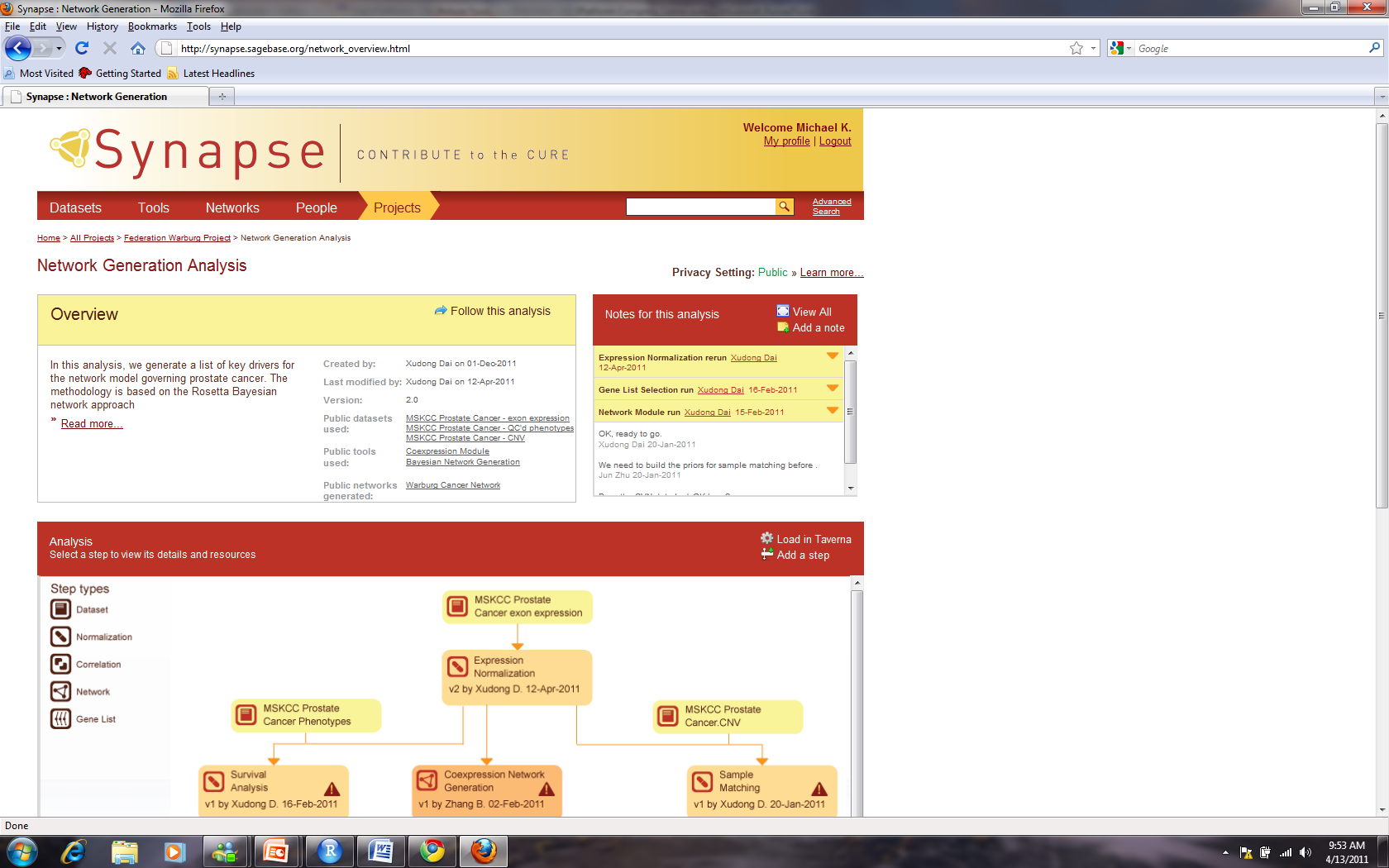 Real-time tools to track data analysis projects
Reduce, Reuse, Recycle
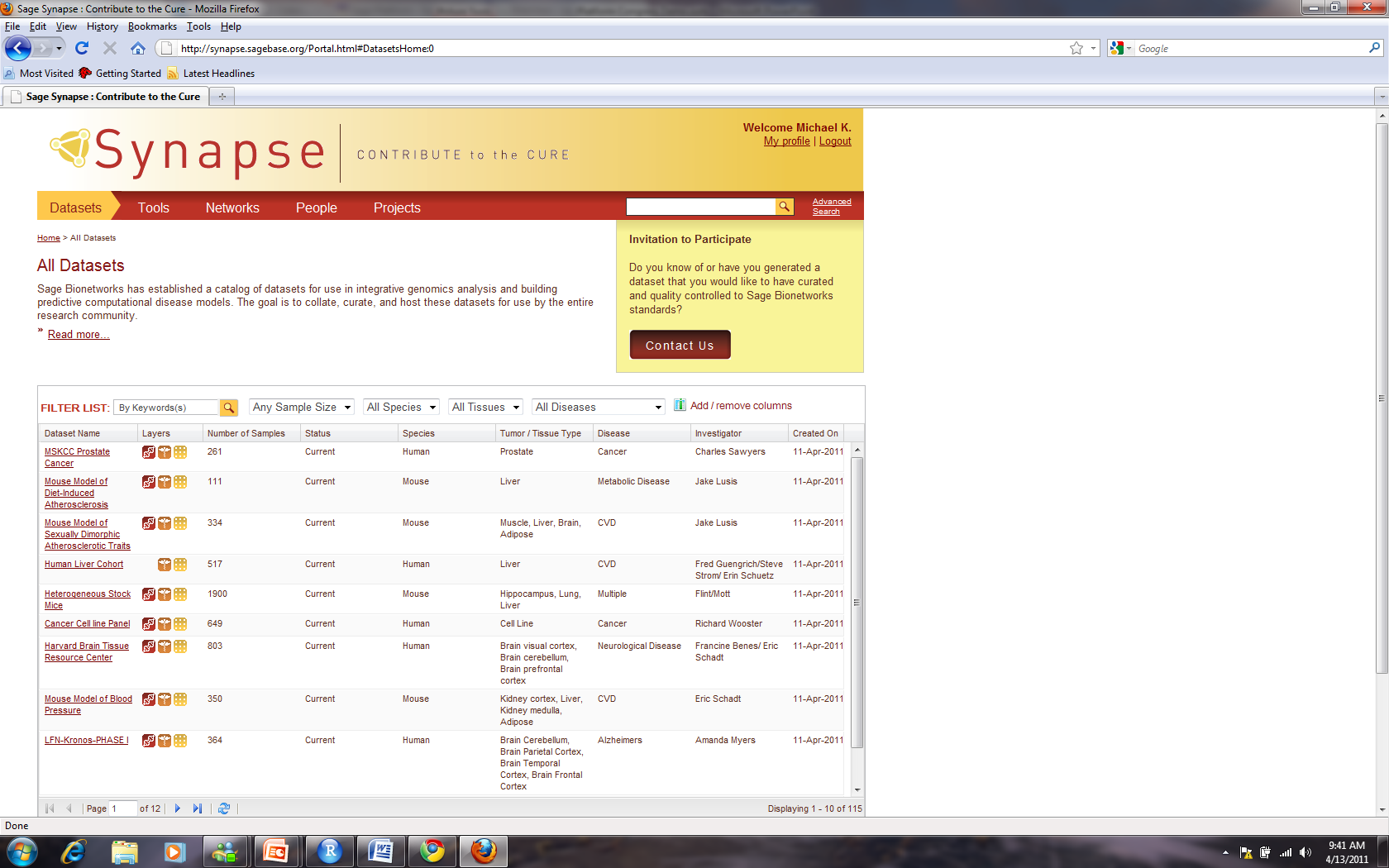 A Repository of Data, Tools, and Models
Most of the People You Need to Work with Don’t Work with You
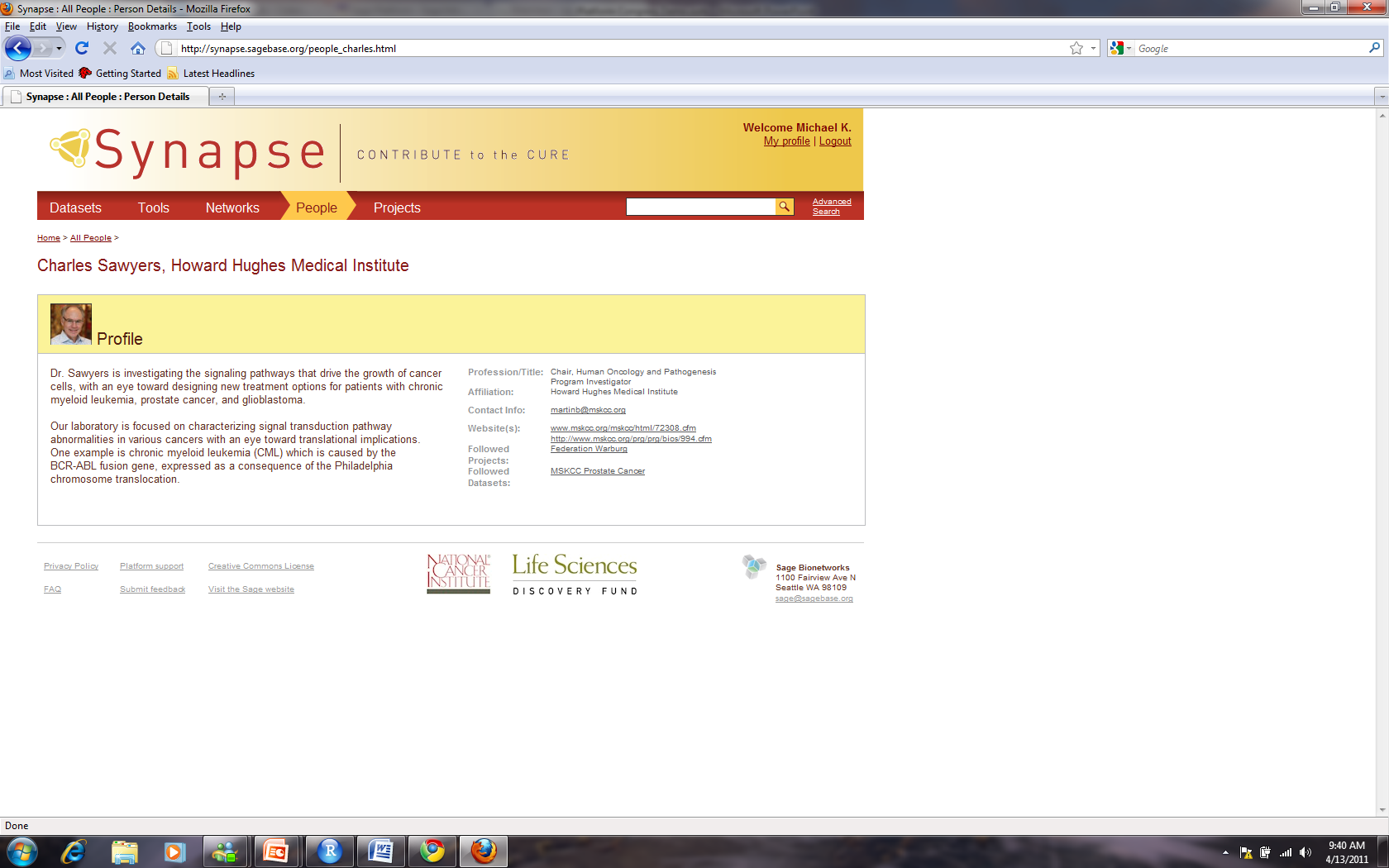 An online community to connect people and projects
My Other Computer is Amazon
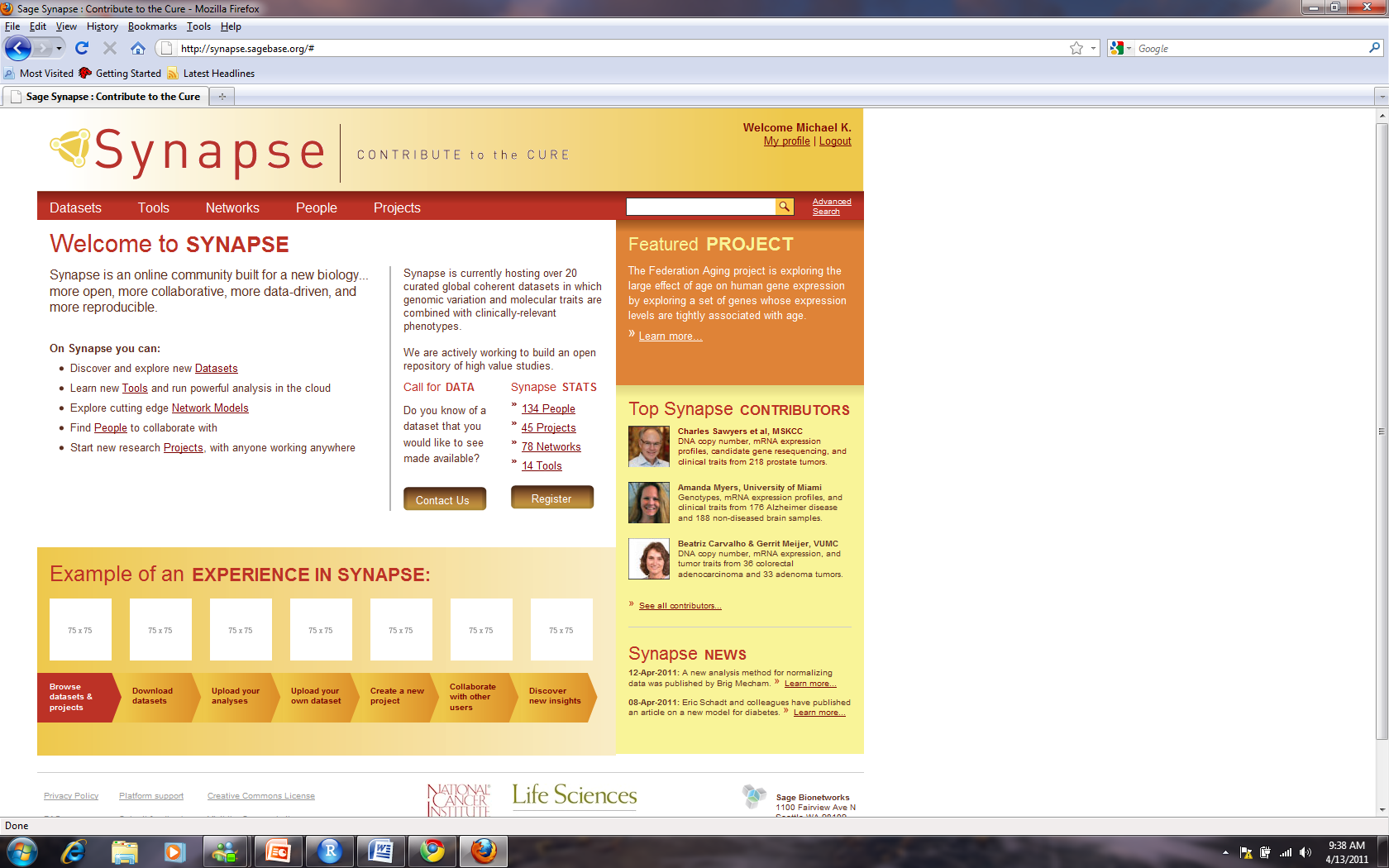 Cloud-based data stores and compute resources
Do: What will the Synapse Platform and Sage Commons Enable?
Development of Robust, Reproducible, and Reusable analytical methods

Integration of Data, Tools and Methods from across community

Development of a Disease Model Repository

Forum for New Collaborations between technically and geographically distinct scientific groups

Access to Cloud-Compute resources co-located with large-scale data

See also the Platform Vision Document posted on our wiki
Translation of Data to Knowledge to Improved Therapeutic Approaches to Disease: An improved molecular understanding of the causes of disease leading to quicker, more rational and more successful development of new drugs
Synapse Roadmap
Synapse Platform Functionality
Data Repository 
 Projects and security
 R integration
 Analysis provenance
Workflow templates
 Publishing figures 
 Wiki & collaboration tools
 Integrated management of cloud resources
Social networking
 User-customized dashboards
 R Studio integration
 Curation tool integration
Search
Controlled Vocabularies
Governance of restricted data
Internal Alpha
Public Beta Testing
Synapse 1.0
Synapse 1.5
Future
Q1-2012
Q2-2012
Q3-2012
Q4-2012
Q1-2013
Q2-2013
Q3-2013
Q4-2013
TCGA  
 METABRIC breast cancer challenge
Predictive modeling workflows
 Automated processing of common genomics platforms
40+ manually curated clinical studies
 8000 + GEO / Array Express datasets
 Clinical, genomic, compound sensitivity
 Bioconductor and custom R analysis
Data / Analysis Capabilities
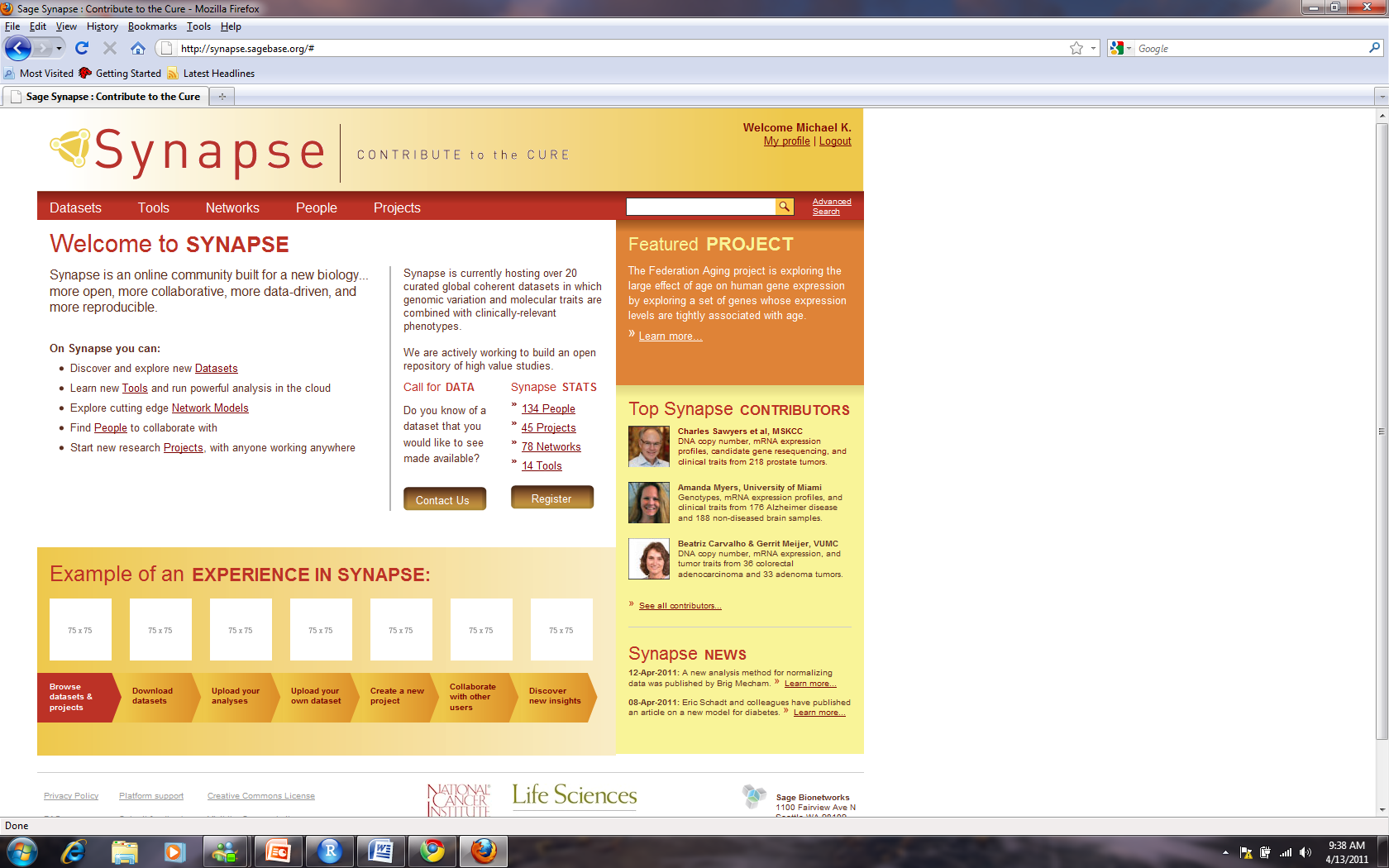 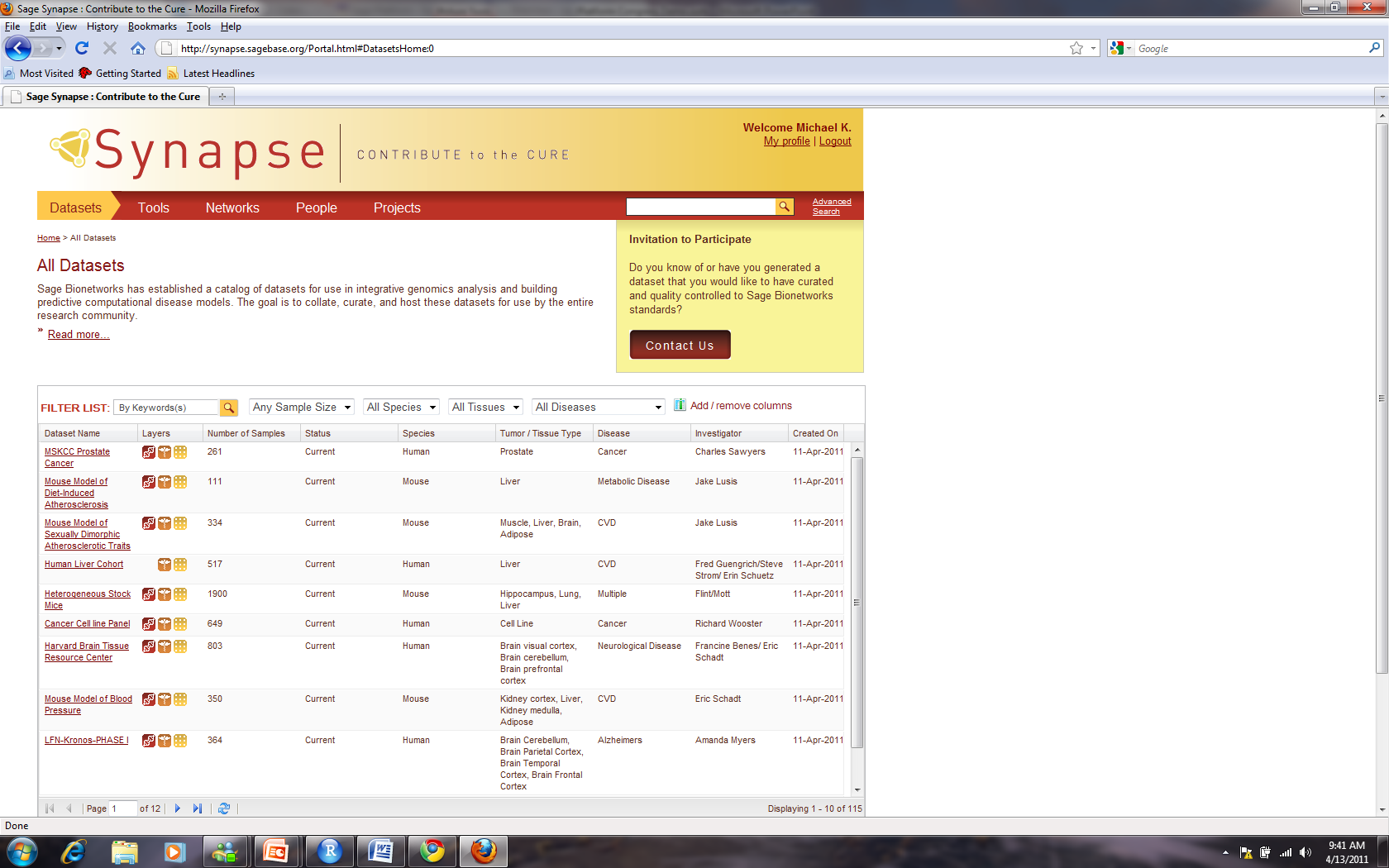 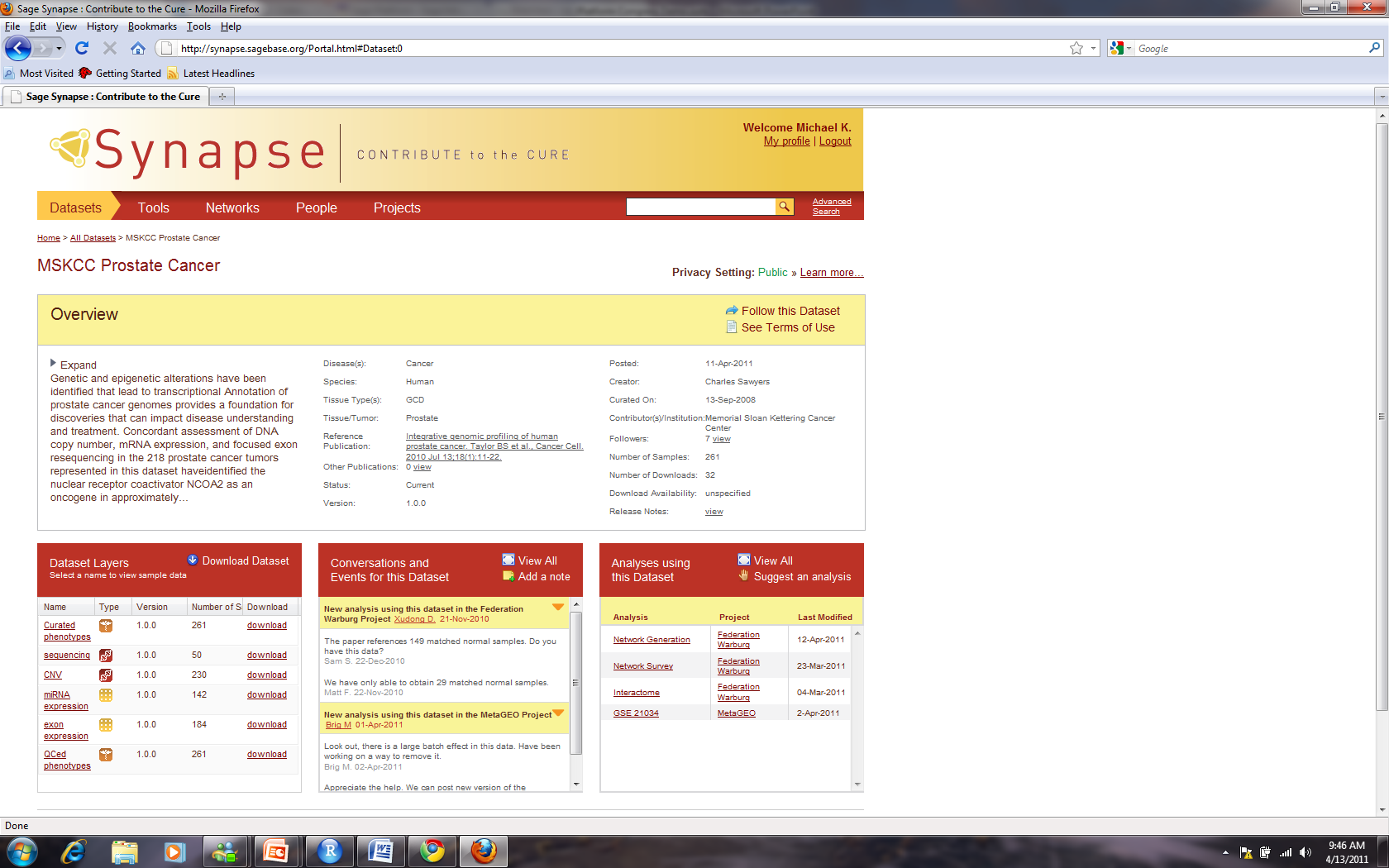 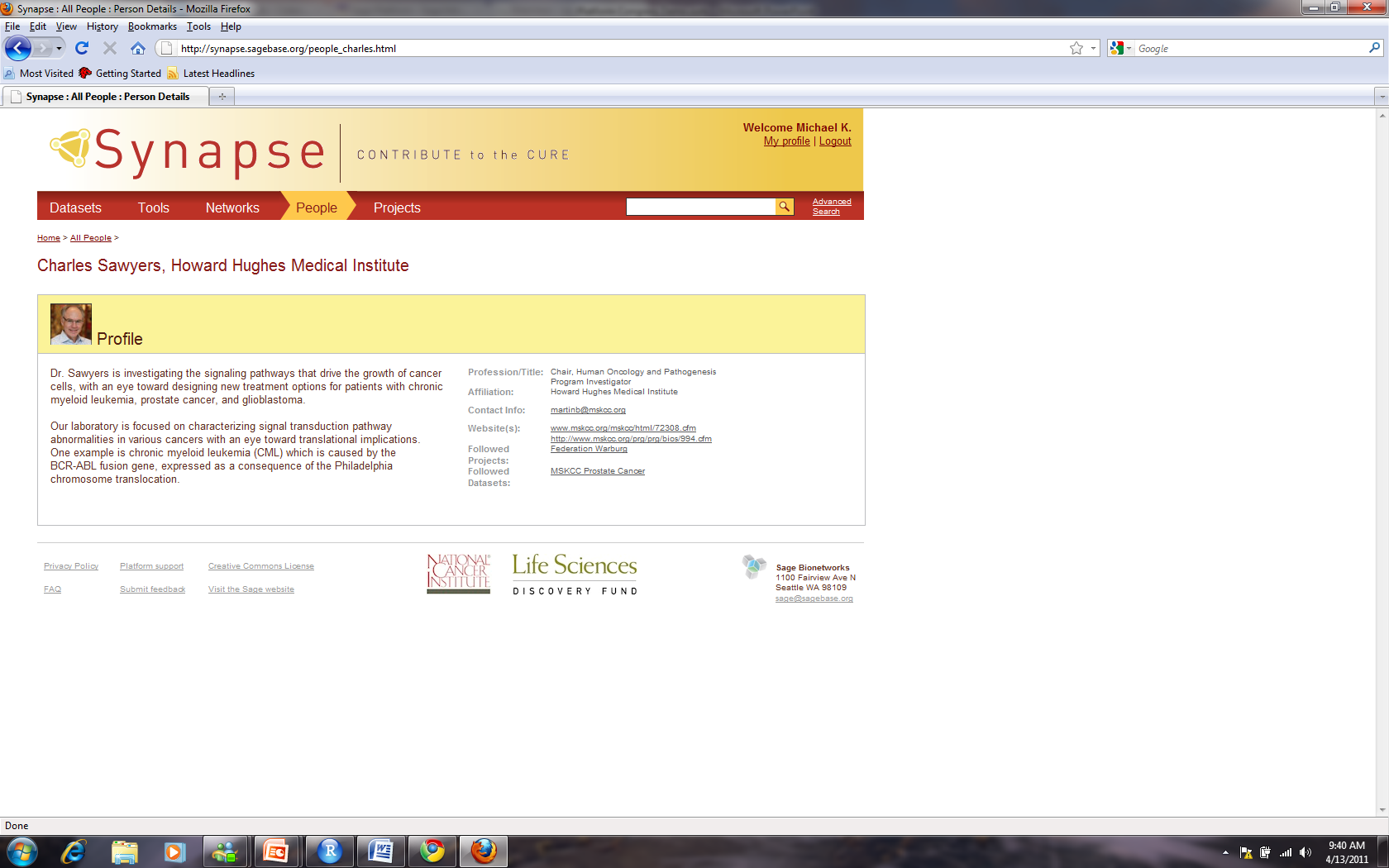 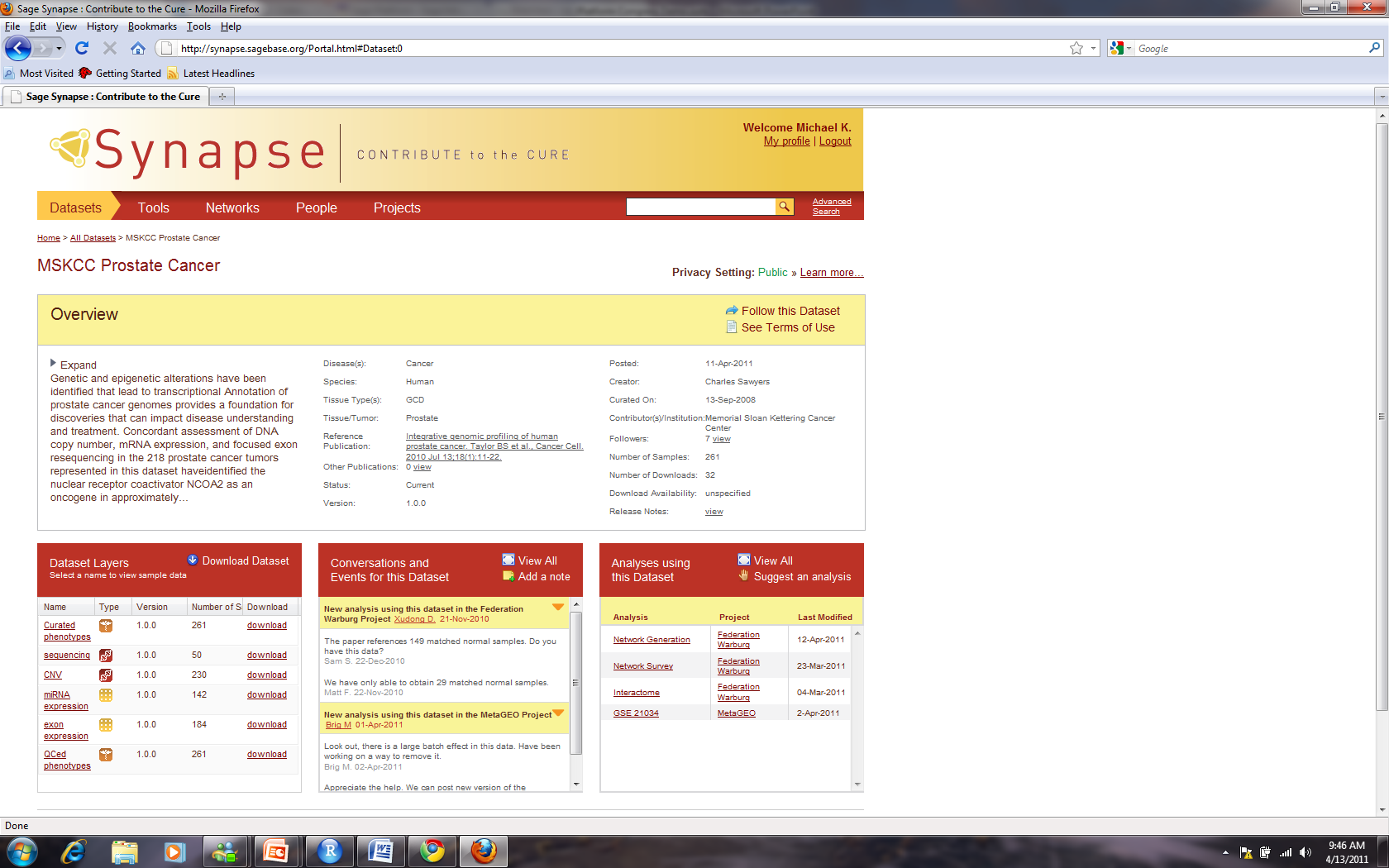 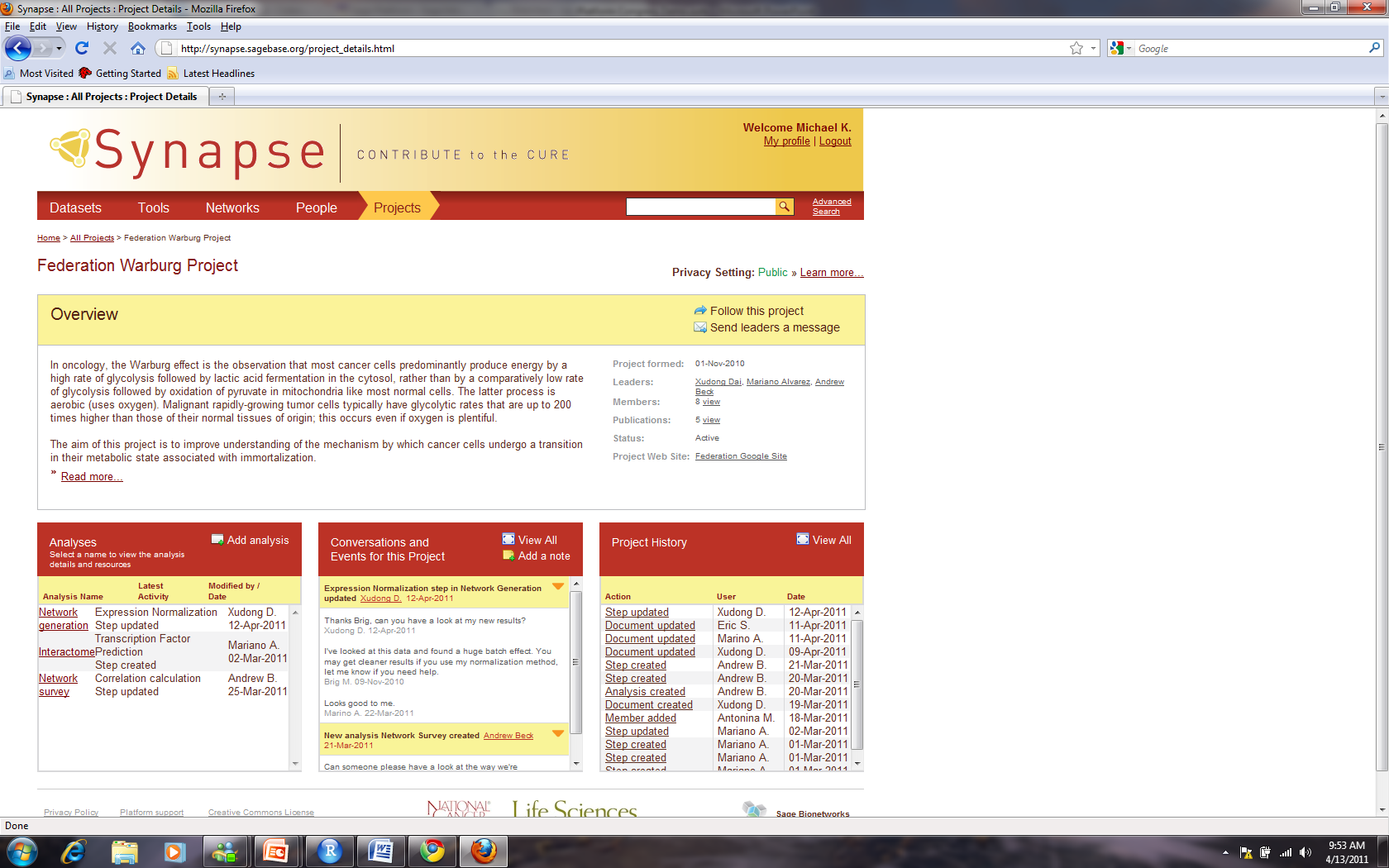 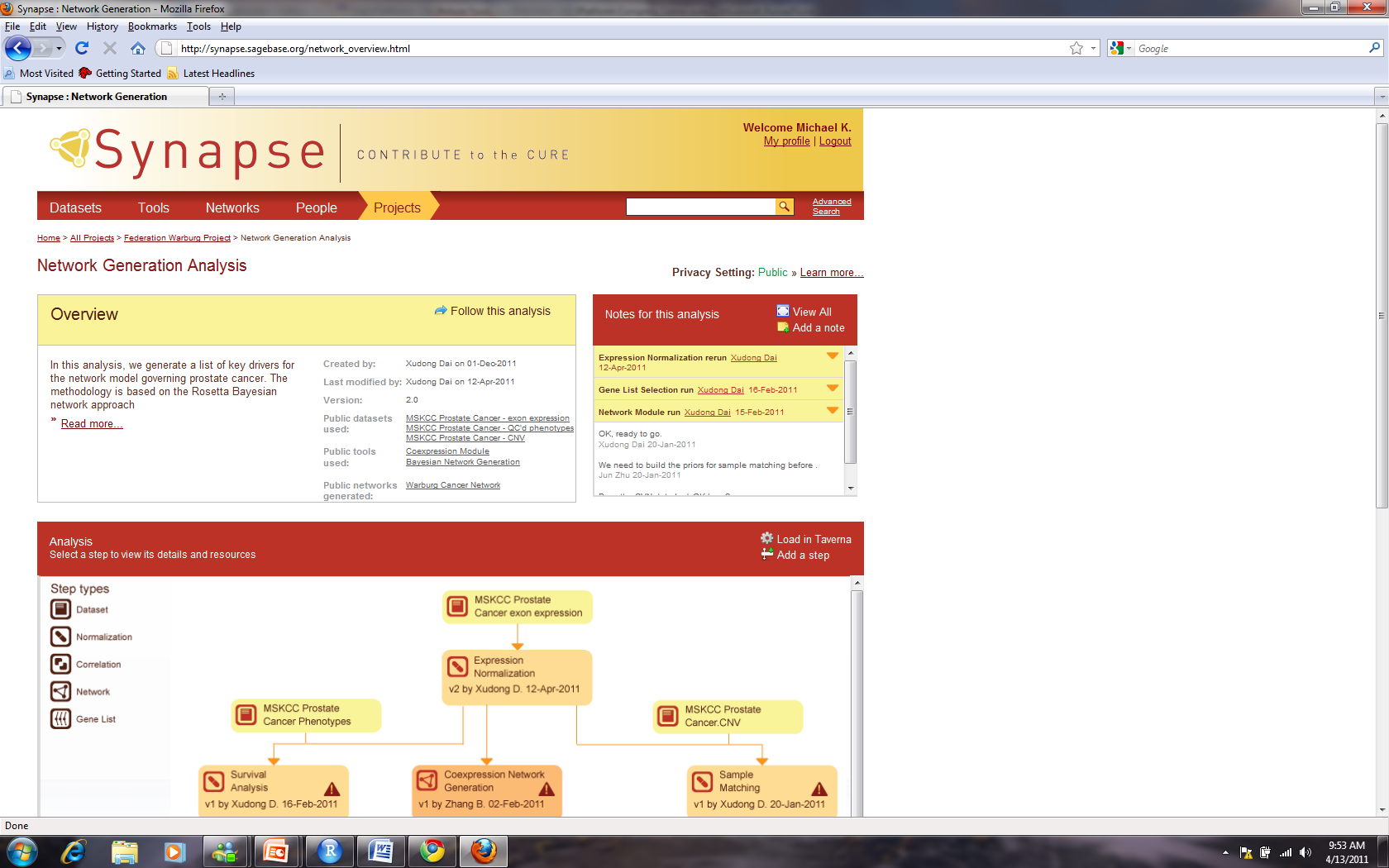 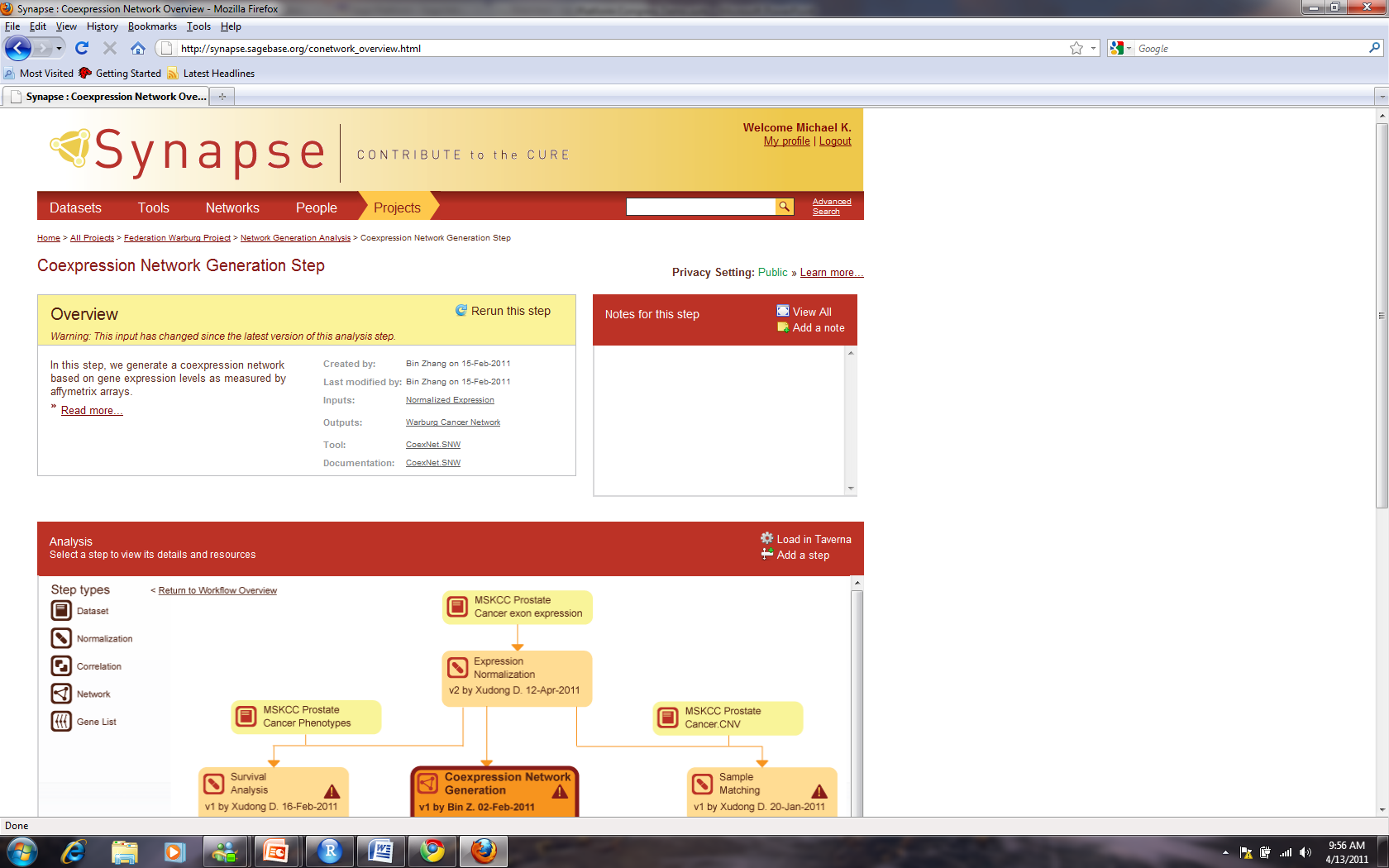 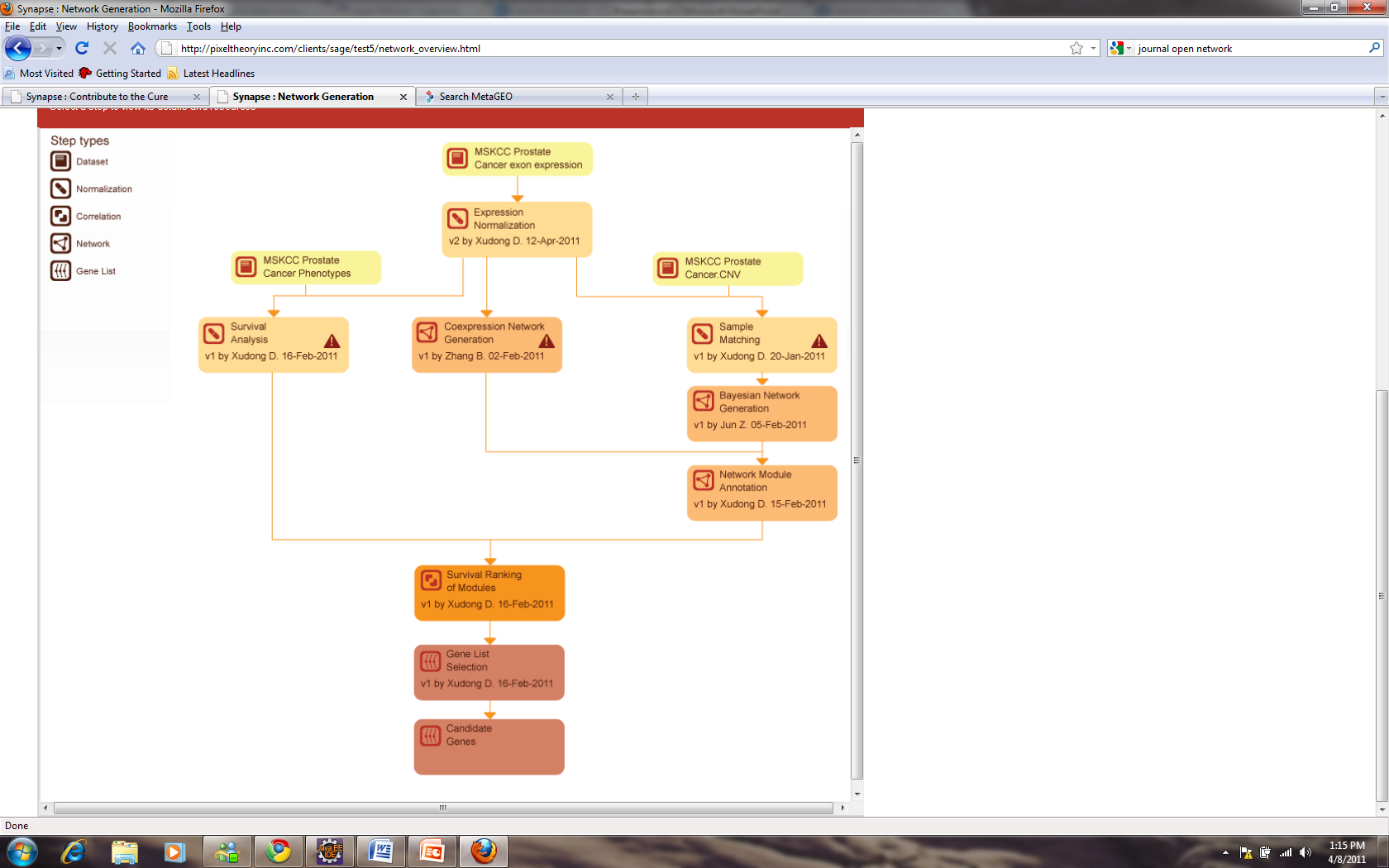 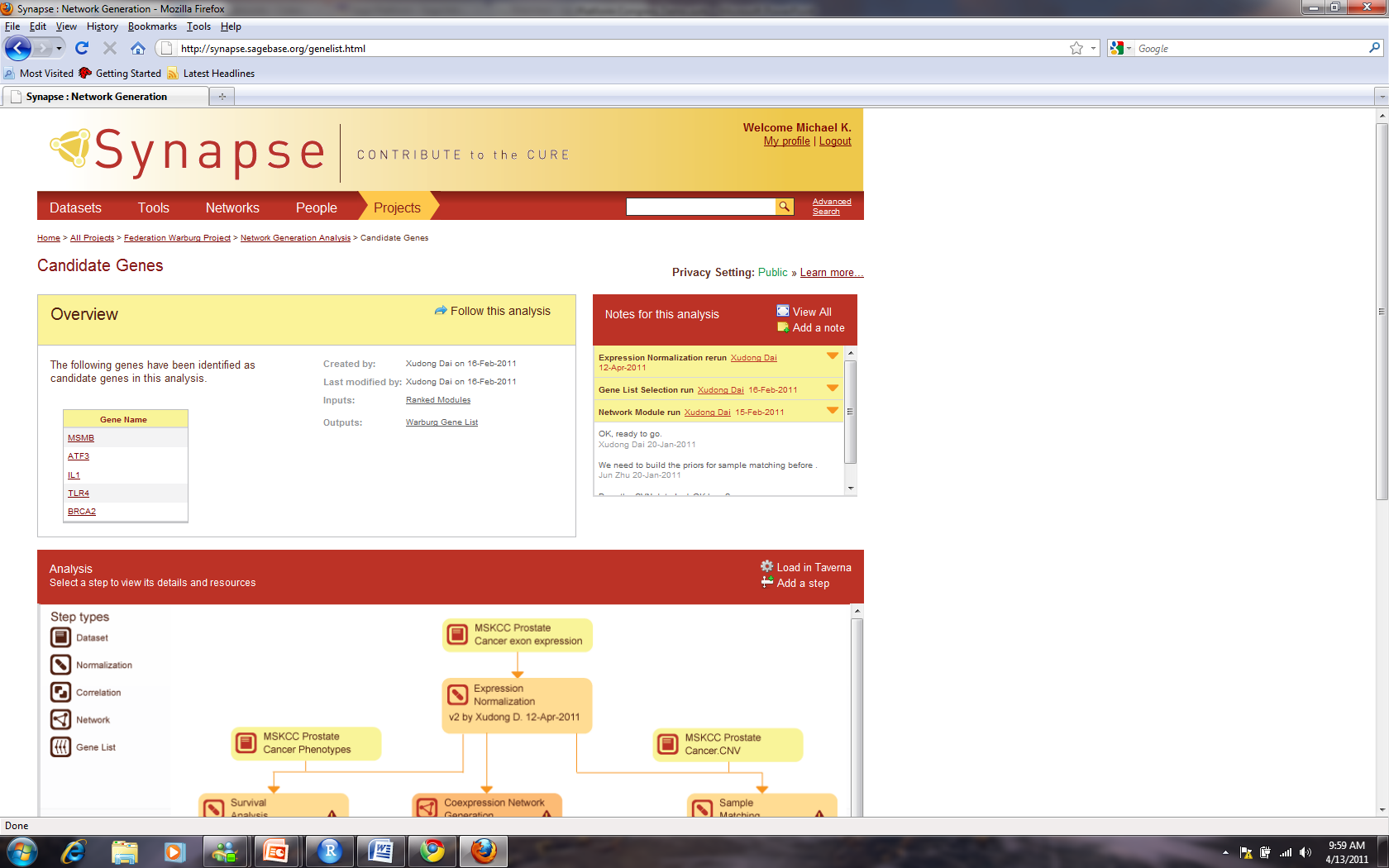 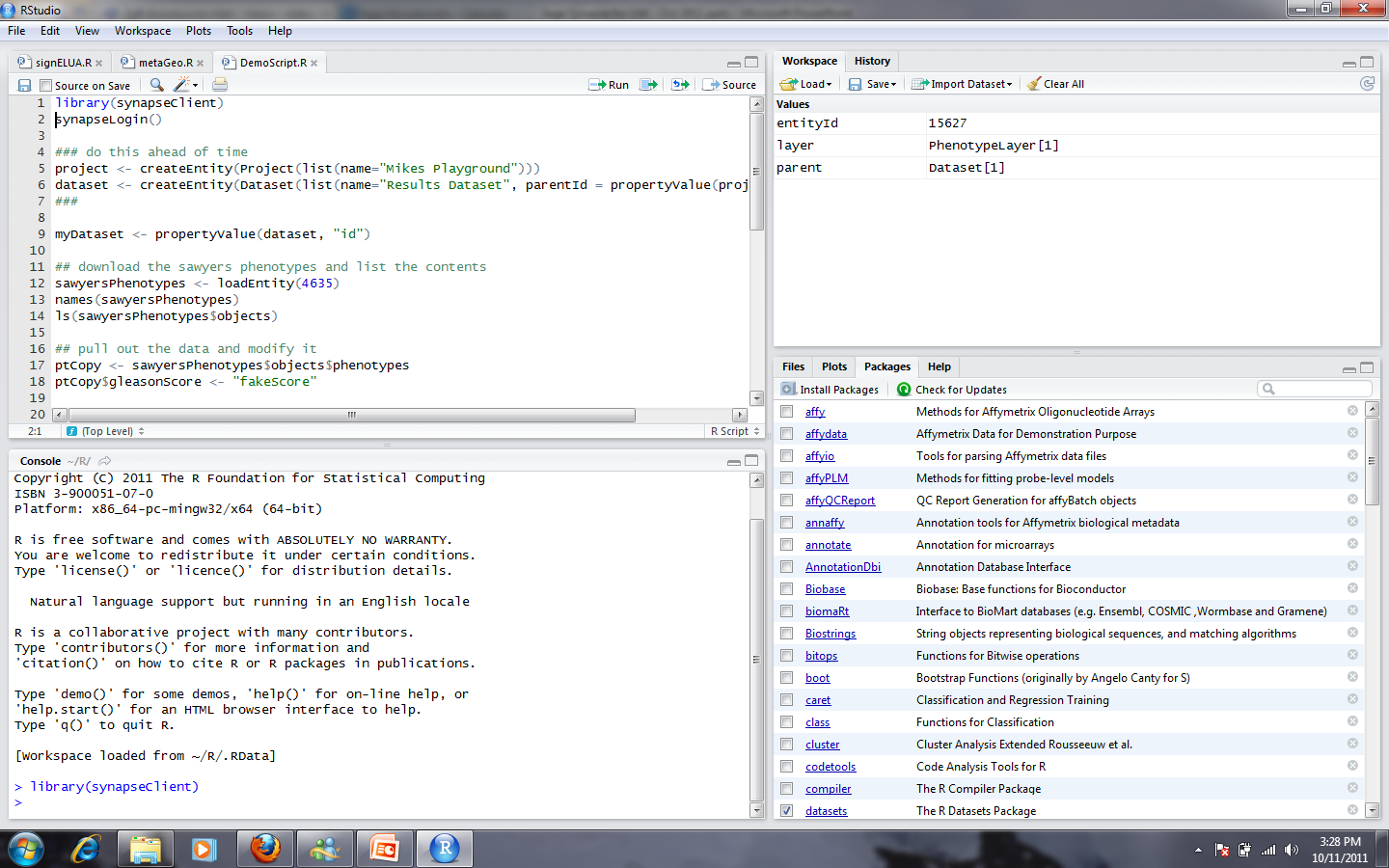 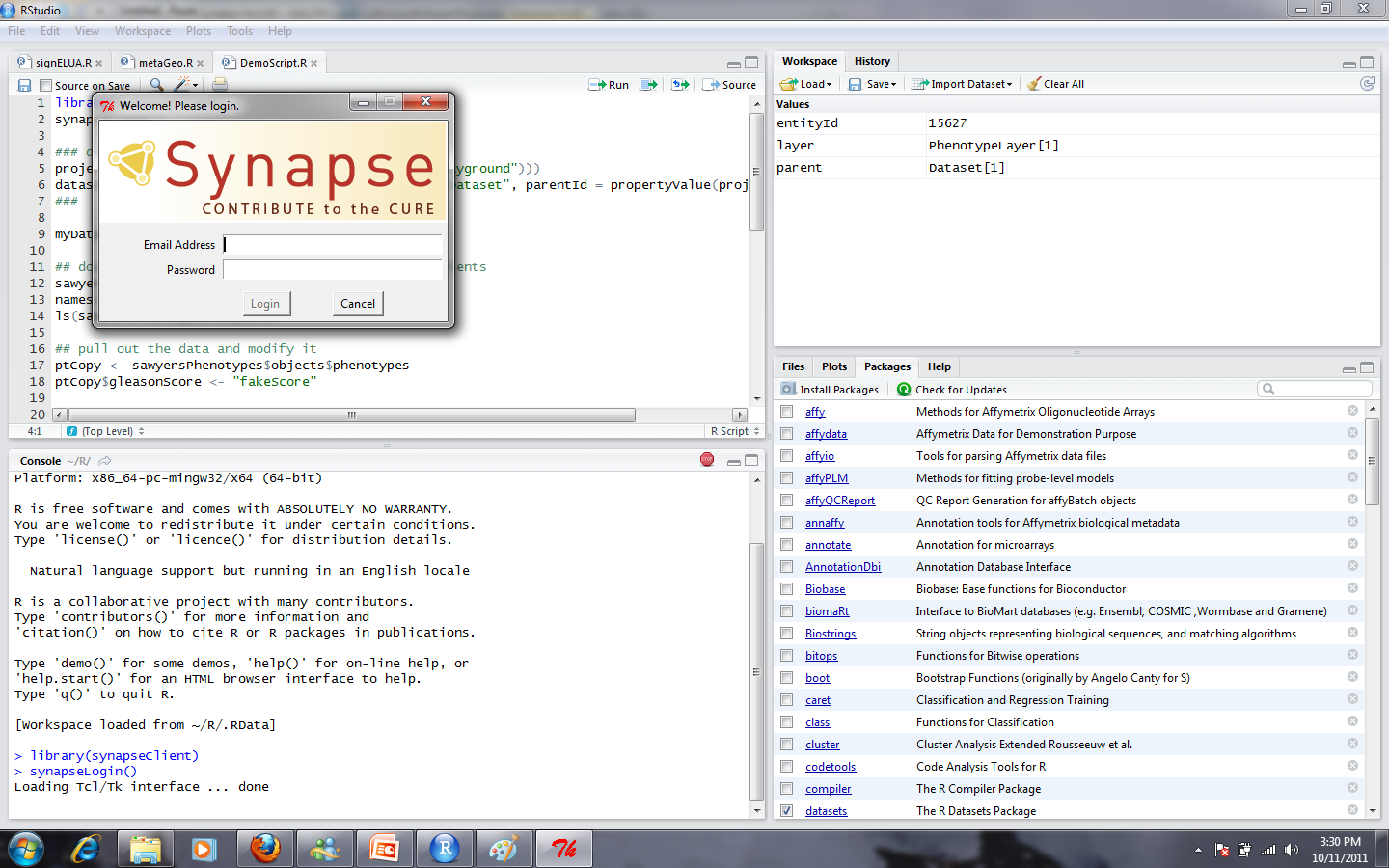 Synapse: Infrastructure for Open Clinical Genomics Research
Watch What I Do, Not What I Say
Reduce, Reuse, Recycle
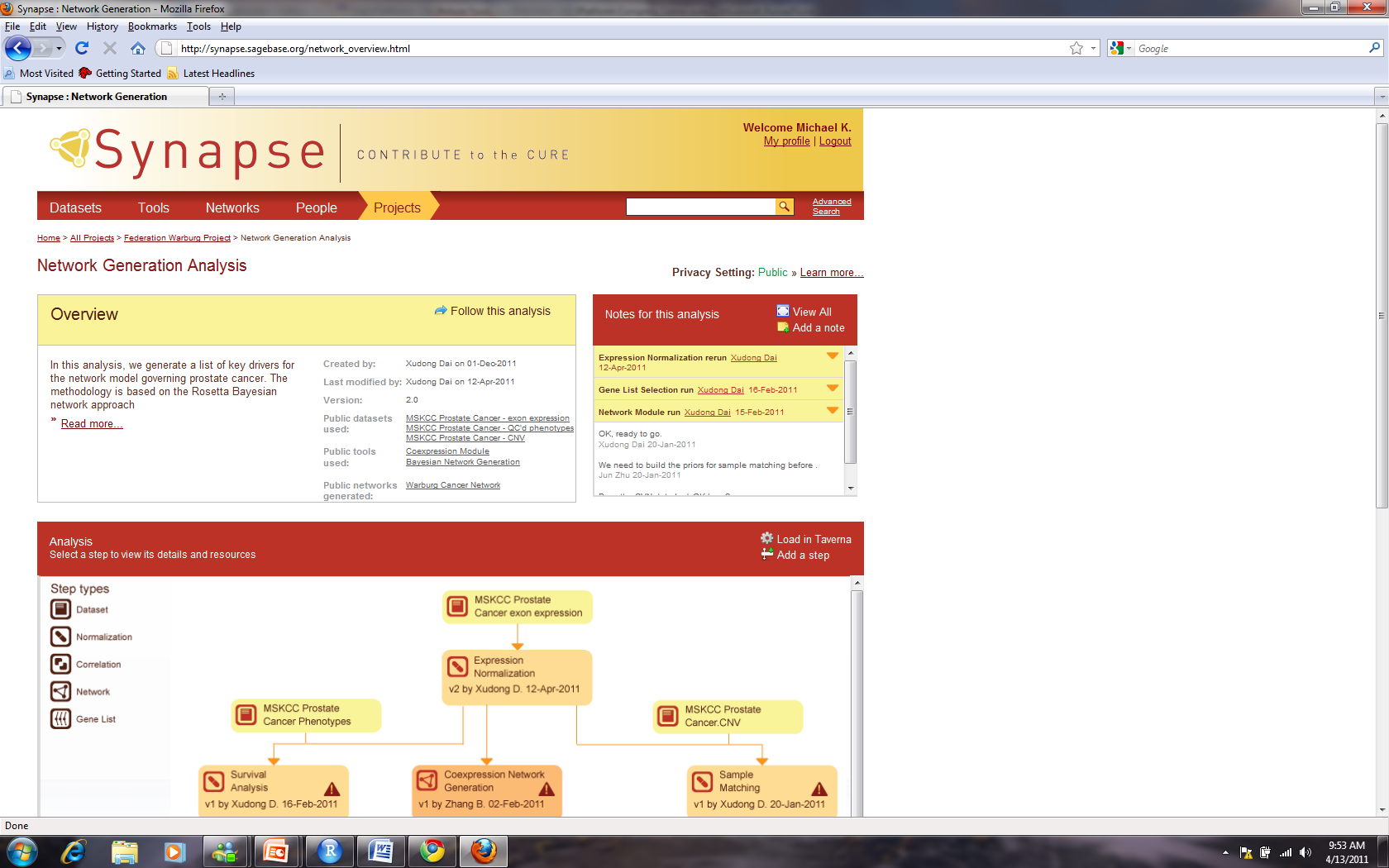 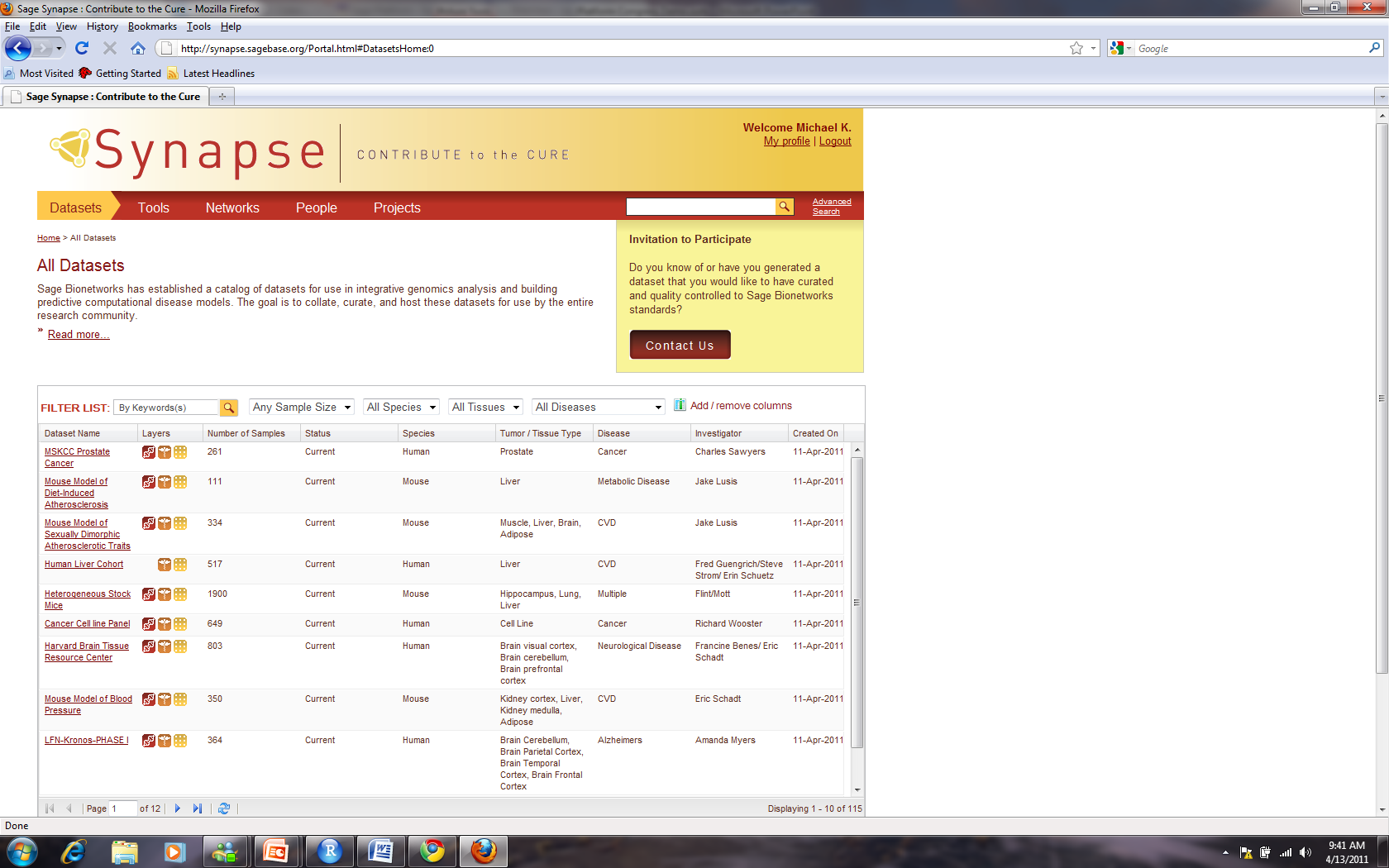 Real-time tools to track data analysis projects
A Repository of Data, Tools, and Models
Most of the People You Need to Work with Don’t Work with You
My Other Computer is Amazon
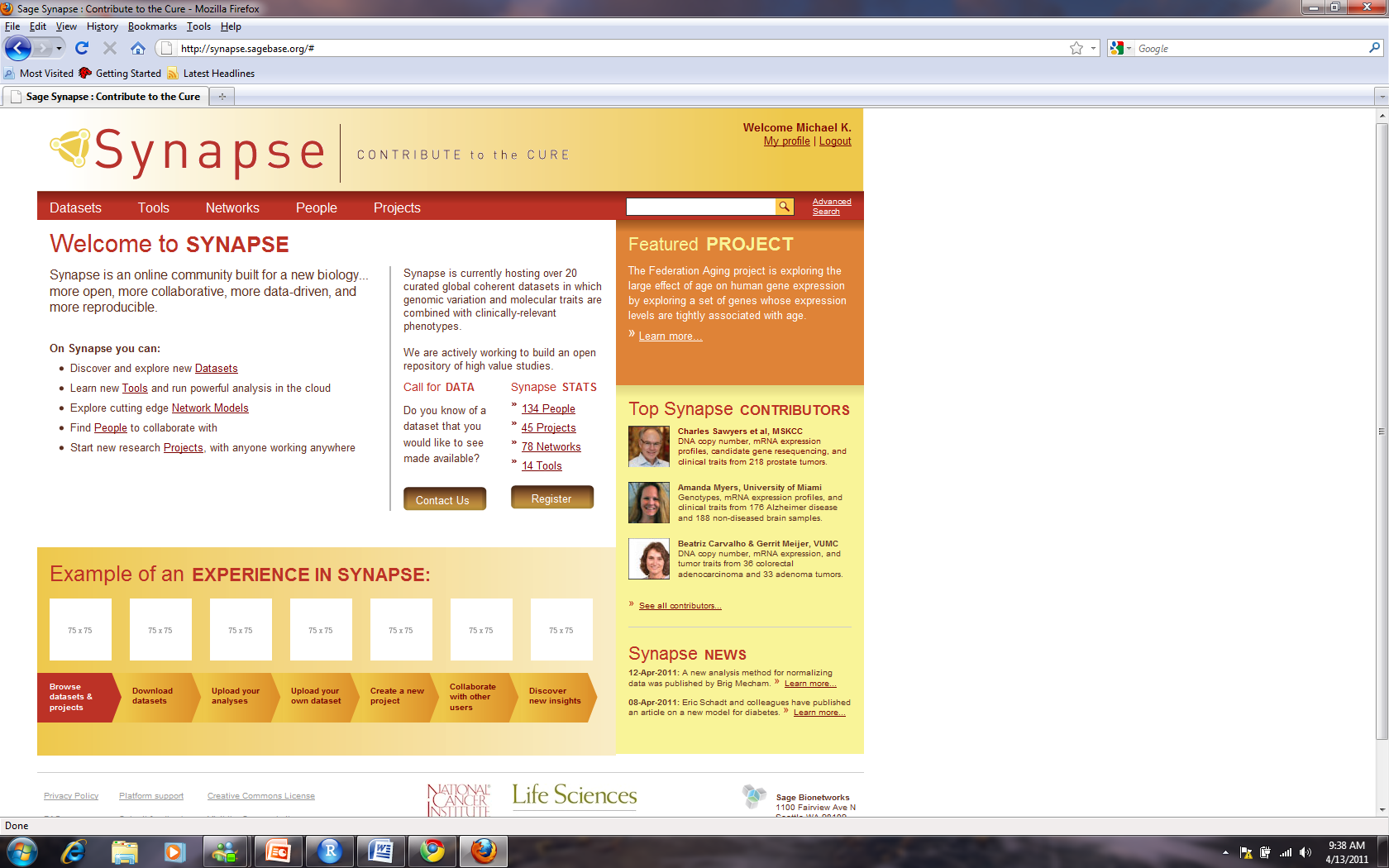 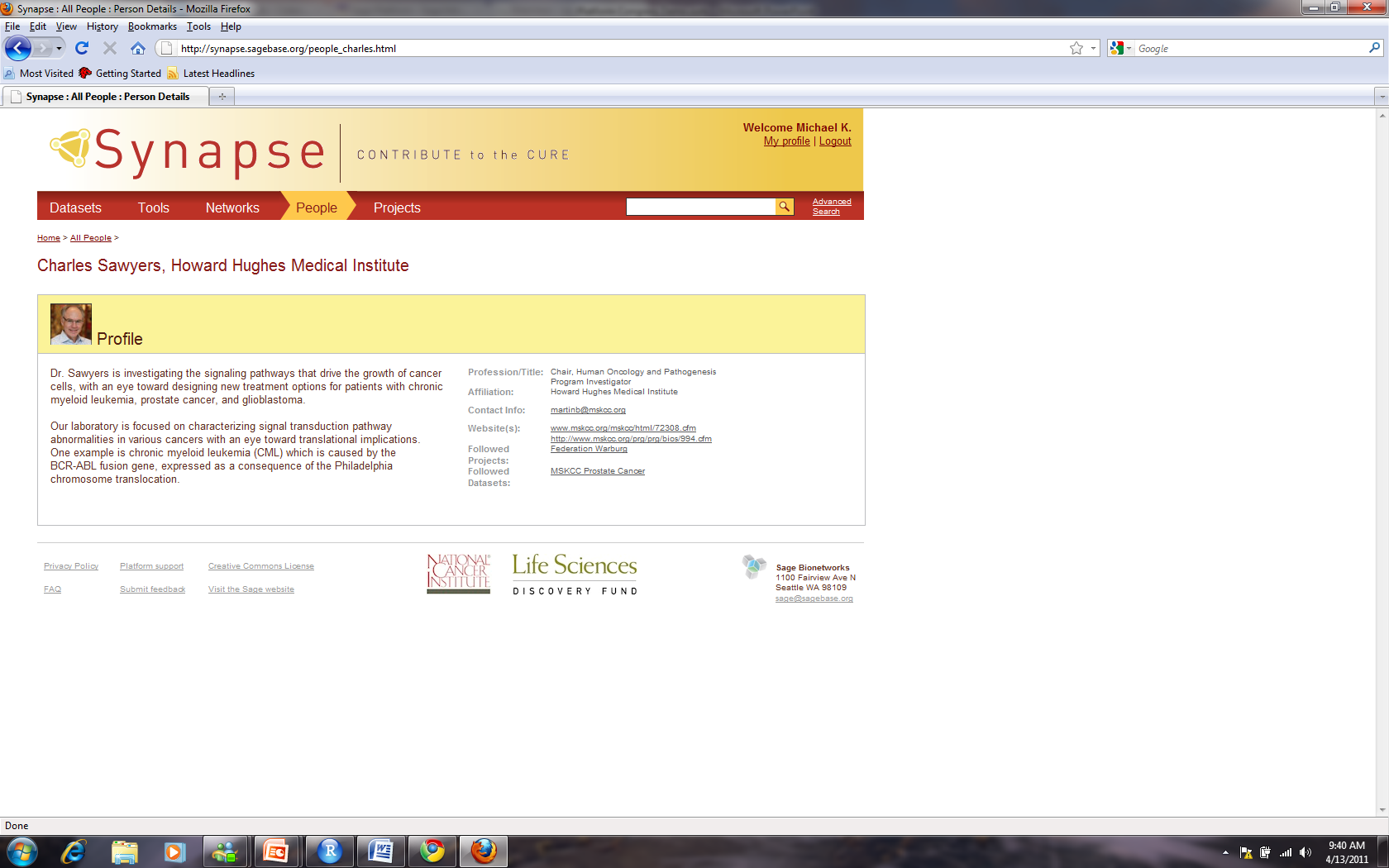 An online community to connect people and projects
Cloud-based data stores and compute resources